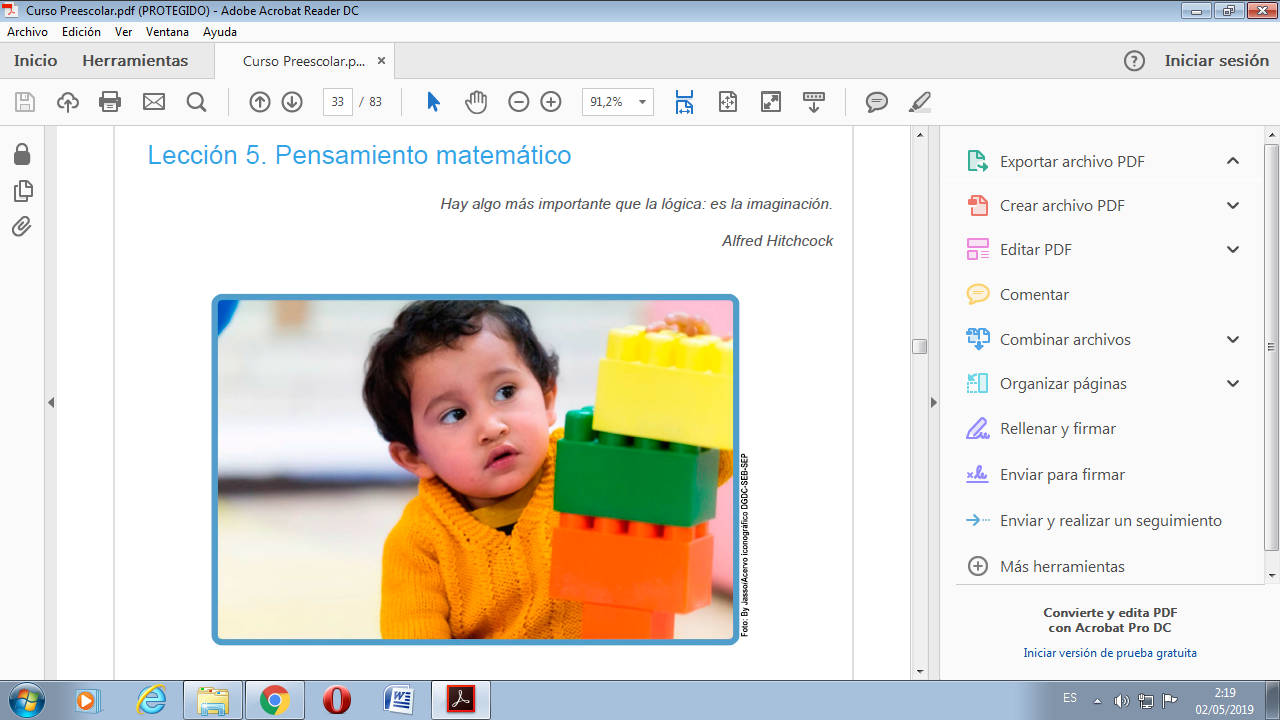 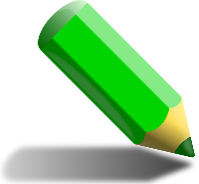 EVIDENCIAS DE TRABAJO
¿Qué aprendizajes esperados has trabajado con mayor énfasis  en el salón de clases?
Cuenta colecciones no mayores a 20 elementos. 
Comunica de manera oral y escrita los números del 1 al 10 en diversas situaciones y de diferentes
maneras, incluida la convencional. 
Compara, iguala y clasifica colecciones con base en la cantidad de elementos. 
Reproduce modelos con formas, figuras y cuerpos geométricos. 
¿Qué actitudes han tenido tus alumnos en las actividades relacionadas con esos aprendizajes?
Una actitud muy activa, siempre se han mostrados muy interesados por las actividades enfocadas a estos aprendizajes y lo que más me parece importante es que tratan de resolver los problemas que les planteo solos o buscando la ayuda de sus compañeros y cuando ya se les complica más no dudan en dirigirse a mi.
¿De qué forma has intervenido?
Siempre he pretendido intervenir como guía y orientadora ofreciéndoles las herramientas pero sin resolverles los problemas más que nada busco que ellos busquen las soluciones por si solos quitándoles el camino fácil y siempre con el objetivo de retarlos siempre tomando en cuenta sus características para tampoco exigirles de más
¿Consideras que las experiencias que has trabajado son acorde con dichos planteamientos?, ¿Por qué?
Sí, porque en mis actividades permito que se lleve a cabo la resolución de problemas la cual es vista como una meta de aprendizaje y un medio para aprender contenidos matemáticos y fomentar el
gusto con actitudes positivas hacia su desarrollo integral, además ofrezco nuevos conocimientos, permito que defiendan sus ideas, que aprendan a escuchar a los demás, que encuentren el sentido por las matemáticas y se interesen por mis actividades.
¿Cuáles aprendizajes esperados has trabajado menos?, ¿Por qué?
Identifica algunas relaciones de equivalencia entre monedas de $1, $2, $5 y $10 en situaciones
reales o ficticias de compra y venta.
Ubica objetos y lugares cuya ubicación desconoce, a través de la interpretación de relaciones
espaciales y puntos de referencia. 
Identifica la longitud de varios objetos a través de la comparación directa o mediante el uso
de un intermediario. 
Usa unidades no convencionales para medir la capacidad con distintos propósitos. 
Porque muchas veces se me complica acomodarlos en mis actividades y me falta comprenderlos más para sentirme segura al quererlos trabajar.
¿Qué necesitarías para organizar experiencias con los aprendizajes que has trabajado menos?
Centrarme completamente en ellos para comprenderlos en un 100% a través de la investigación, búsqueda de orientaciones y apoyo, análisis profundo, arriesgarme y tomarlos como un reto.
De lo que menciona el enfoque ¿Qué sería de utilidad para llevar a cabo situaciones de aprendizajes vinculadas con los aprendizajes esperados?
Que la resolución de problemas se convierta en una práctica más allá de la clase de matemáticas, formular problemas significativos para los estudiantes y que la resolución de problemas se hace a lo largo de la educación básica,
Aplique contenidos y métodos pertinentes en cada nivel escolar, y transitando de planteamientos sencillos a problemas cada vez más complejos. Esta actividad incluye la modelación de situaciones y fenómenos, la cual no
implica obtener una solución